IB History
SL and HL
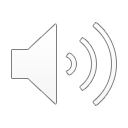 Course Outline
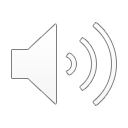 Prescribed Subject – Rights and Protest
The Civil Rights Movement in the United States (1954–1965)
Apartheid in South Africa (1948–1964)

Origins of discrimination
The nature of discrimination 
The role of key individuals and groups
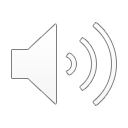 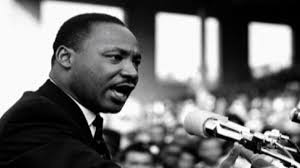 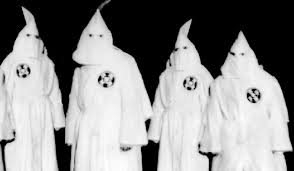 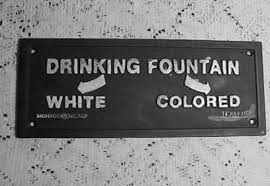 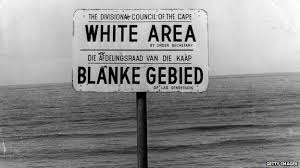 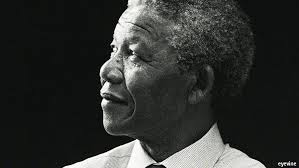 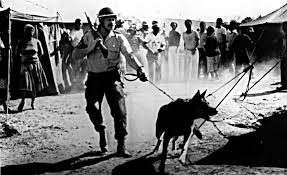 World History
Causes and effects of C20th Warfare
Origins, nature and the consequences of warfare 

Authoritarian States
Origins and rise of authoritarian leaders, the consolidation of their rule and the nature of their regimes.
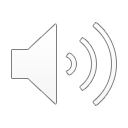 Current topic areas studied:
Causes and Effects of C20th Warfare
Authoritarian States
The Spanish Civil War
The Second World War
The Chinese Civil War
The Falklands / Malvinas War
The USSR under Lenin and Stalin
Germany under Hitler
China under Mao
Spain under Franco
Cuba under Castro
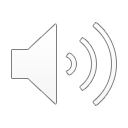 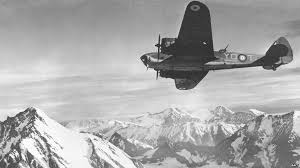 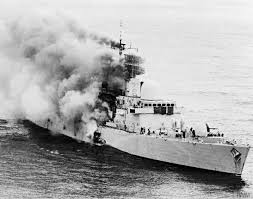 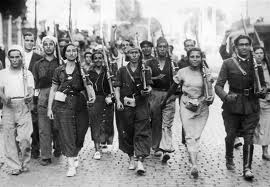 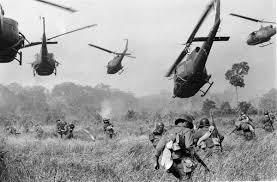 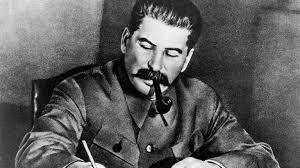 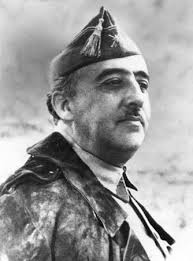 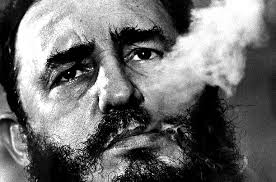 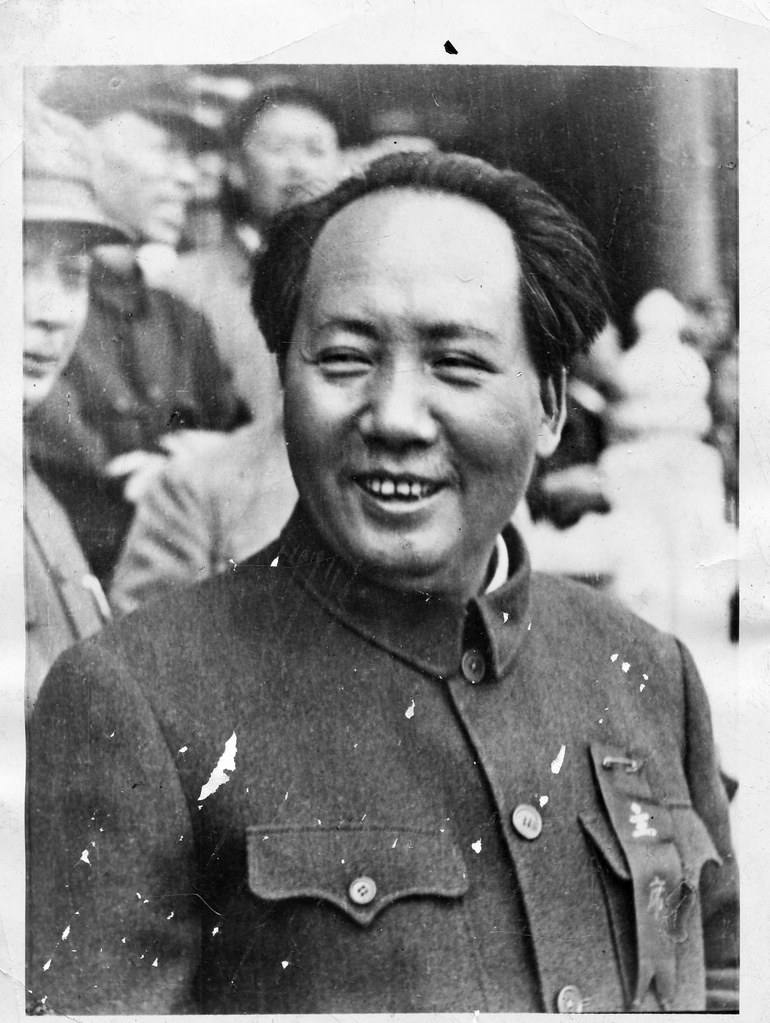 Higher Level: The History of Europe
Europe
Topics flexible
Additional paper
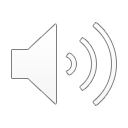 Historical Investigation
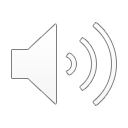 Assessment
Examinations
Paper 1 – SL and HL
Paper 2 – SL and HL
Historical Investigation – SL and HL
Paper 3 – HL only
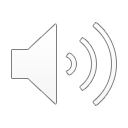 Any questions?
If you have any questions about the IB History course, please do not hesitate to contact me via the Firefly Forum or directly on the email address below:

jwalker@warminsterschool.org.uk

Mrs. J. Walker, Head of History and Politics
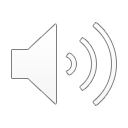